AIMS Redesign Subcommittee
May 8th, 2023
Full-Committee Meeting
Working Groups
Codebook (Start May)
Operationally define key terms and indicators
AIMS to Qualtrics Translation (Start July-ish)
Translate and make design decisions for fall and annual report in Qualtrics
Dashboard Design (Start October-ish)
Identify metrics of interest
Construct overview and detailed dashboard views
Identify comparison groups of interests
Introductions
Expectations/Sub-Committee Timeline
Working Groups
Process Decisions
Process Decisions
Reporting Enrollment Data
There is a need to create a standard process and to have a single number for reporting enrollment
Differences between fall/spring enrollment numbers and annual report.
Live vs. Frozen Data/Census Days

Aspects to Consider:
Fall reports are intended to provide the most up-to-date enrollment numbers for various reporting purposes
Gender breakdown is only being collected in the fall
Introductions
Expectations/Sub-Committee Timeline
Working Groups
Process Decisions
Process Decisions
Pacing
Spring submission deadline moved to May 8th for schools on the quarter system
Is there a desire to distribute data reporting tasks throughout the year?

Aspects to consider:
Timeline in relation to academic calendar
What data is finalized when?
Workload at various times of the year.
Introductions
Expectations/Sub-Committee Timeline
Working Groups
Process Decisions
AIMS Submission Timeline
Spring Interim Survey
April 1st
Send out spring survey links
May 1st  8th 
Spring survey data due to AIHEC
Fall Interim Survey
October 1st
Send out Fall survey links
November 1st
Fall survey data due to AIHEC
Introductions
Expectations/Sub-Committee Timeline
Working Groups
Process Decisions
Data Collected on Annual Report
Enrollment Numbers
Tribal Affiliations
Student Demographics
Retention, Graduation, Persistence
Completer Information
Community Education Enrollment


Financial Aid
Academic Building Info
Research/Research Equipment
Course Enrollment
Distance Learning
Annual Survey
October 1st
Send out annual report survey links
December 1st
Initial survey data due to AIHEC
January 15th
Final Annual Survey due to AIHEC
Process Decisions
ISC/FTE Calculations
Is there a desire/capacity to count…
non-federally recognized indigenous students?
Missing documentation or members of non-federally recognized tribes.
dual credit/dual enrolled students
students not meeting satisfactory academic performance
Include these students in other tables?

Aspects to Consider:
Are institutions equipped to make these distinctions?
Which metrics should include this differentiation?
Introductions
Expectations/Sub-Committee Timeline
Working Groups
Process Decisions
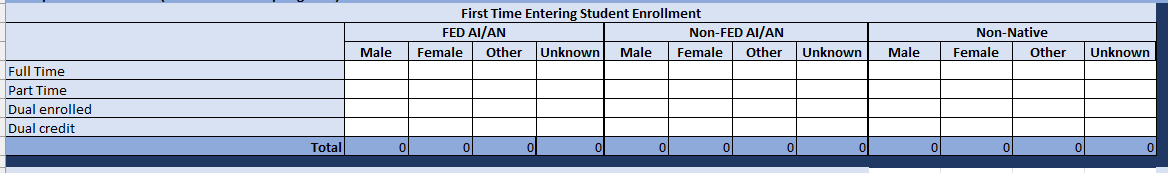 Process Decisions
Impacted Tabs
ISC/FTE
Tribal Affiliations
First time students
General student population
Program specific enrollment

Completions
Academic Core
Remedial Dev Courses
Distance Learning
Students with disabilities
Introductions
Expectations/Sub-Committee Timeline
Working Groups
Process Decisions
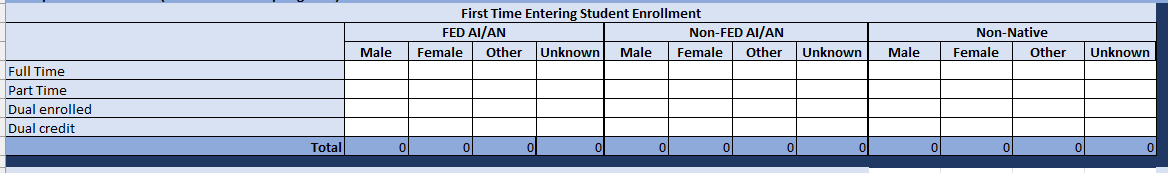 Next Steps
Sharepoint Page with Subcommittee Materials
Codebook Working Group Meeting
Next Month’s Focus:
Leftover Discussion
Reviewing AIMS Variables
AIMS/PDP Overlap
Proposed Variables for Addition
Existing Variable Usefulness